Improving Communications
Using tools (at little to no cost) to facilitate information sharing with Instructors and improve communications with the Referee Community.
Facebook
Facebook – approx. 350 referees have joined the closed “IA Soccer Referees” Group since it was created in Jan. ’12. We're using this to reach our younger referees.

https://www.facebook.com/groups/255595024498710/


Ex.: Q. & A., Discussion, Articles, Pictures, Video, Announcements, … .
Dropbox
Dropbox – utilized to share media/presentations, clinic information, exams, forms, publications, … . (The SDI Dropbox allows each Instructor a minimum 2 GBytes of storage.)

https://www.dropbox.com/


Ex.: Presentations, Exams, Forms, Video, unZipped Courses, … .
MaxBulk Mailer
MaxBulk Mailer – mass e-Mail distribution system used to communicate LOTG changes/POE, registration information, and bi-monthly “Whatcha gonna do?” Q.&A. to the IA referee community.

http://www.maxprog.com/site/misc/products_us.php

Ex.: Quizzes, News, Announcements, LOTG POE, … .
Brainshark
Brainshark – contains the on-line referee recertification materials. The tool has also been used to enable State Cup referees to receive just-in-time on-line training of Cup points-of-emphasis with an associated quiz.

http://www.brainshark.com/

Ex.: JIT On-line Training, Recertification, … .
EasyTestMaker
EasyTestMaker – for on-line testing, utilized for those wanting to upgrade from 8 to 7 or 7 to 6, and also used in conjunction with on-line Brainshark recertification. (Classroom testing is of course still done widely.)

http://www.easytestmaker.com/default.aspx

Ex.: Entry-Level Exam, State Exam, Recertification Exam, Quizzes, … .
SurveyMonkey
SurveyMonkey – to collect follow-up information from Clinic participants as to their impressions of and satisfaction with courses/instructors.

http://www.surveymonkey.com/


Ex.: Post Clinic Follow-up, Referee Association Needs Surveys, … .
AnyMeeting
AnyMeeting – to share Instructor desktops in order to collaborate on presentation materials.

http://www.anymeeting.com/



Ex.: Collaboration / Co-development of instructional materials, … .
R. C. (Chip) Walaska
SDI, Iowa
rcwalaska@mchsi.com
Questions
?
Improving Communications(Screen Shot Backup Slides)
Using tools (at little to no cost) to facilitate information sharing with Instructors and improve communications with the Referee Community.
Facebook
Facebook – approx. 350 referees have joined the closed “IA Soccer Referees” Group since it was created in Jan. ’12. We're using this to reach our younger referees.

https://www.facebook.com/groups/255595024498710/


Ex.: Q. & A., Discussion, Articles, Pictures, Video, Announcements, … .
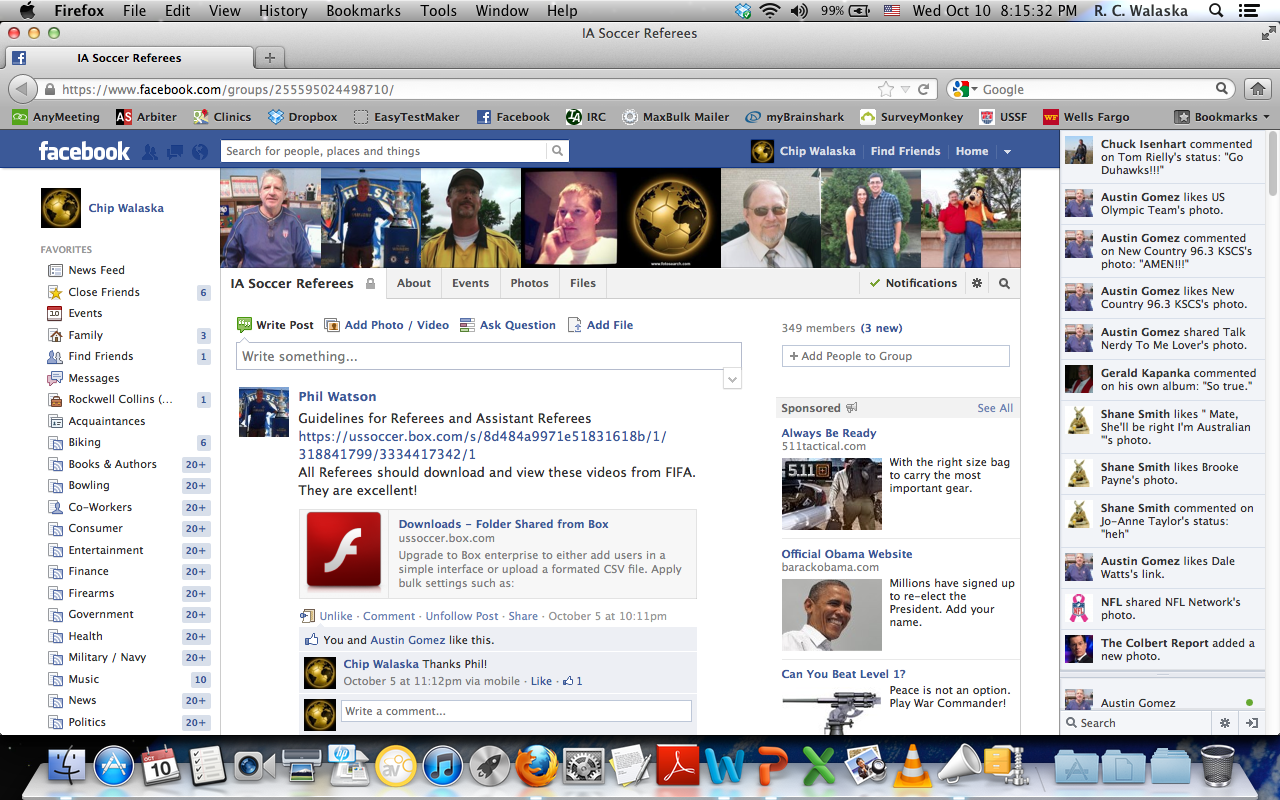 Dropbox
Dropbox – utilized to share media/presentations, clinic information, exams, forms, publications, … . (The SDI Dropbox allows each Instructor a minimum 2 GBytes of storage.)

https://www.dropbox.com/


Ex.: Presentations, Exams, Forms, Video, unZipped Courses, … .
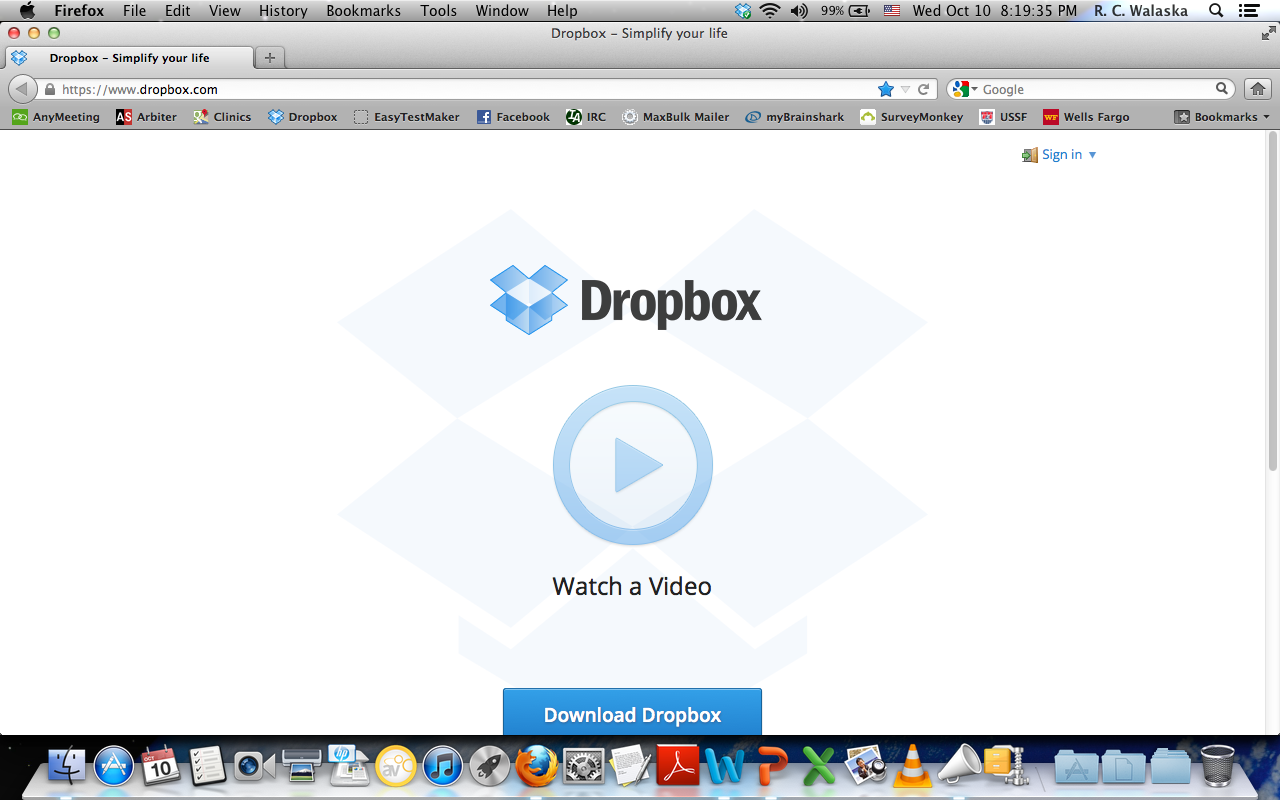 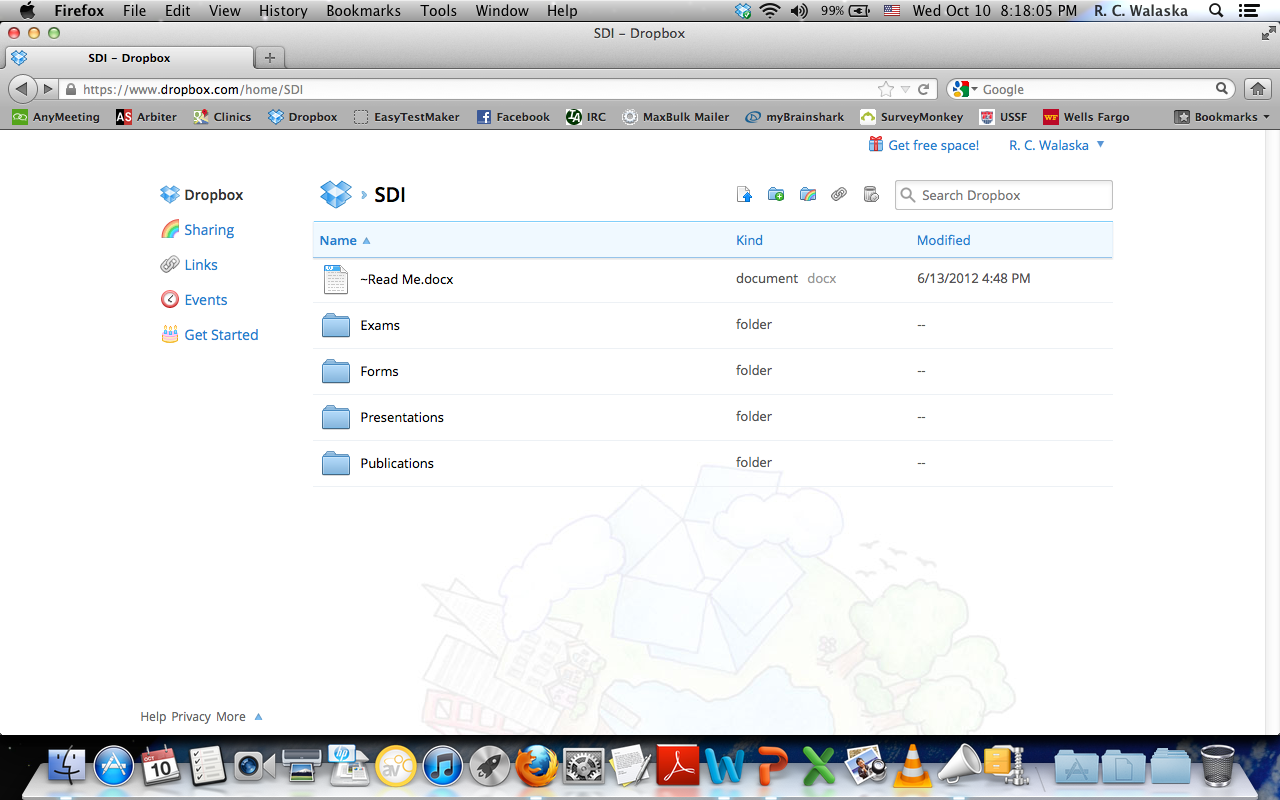 MaxBulk Mailer
MaxBulk Mailer – mass e-Mail distribution system used to communicate LOTG changes/POE, registration information, and bi-monthly “Whatcha gonna do?” Q.&A. to the IA referee community.

http://www.maxprog.com/site/misc/products_us.php

Ex.: Quizzes, News, Announcements, LOTG POE, … .
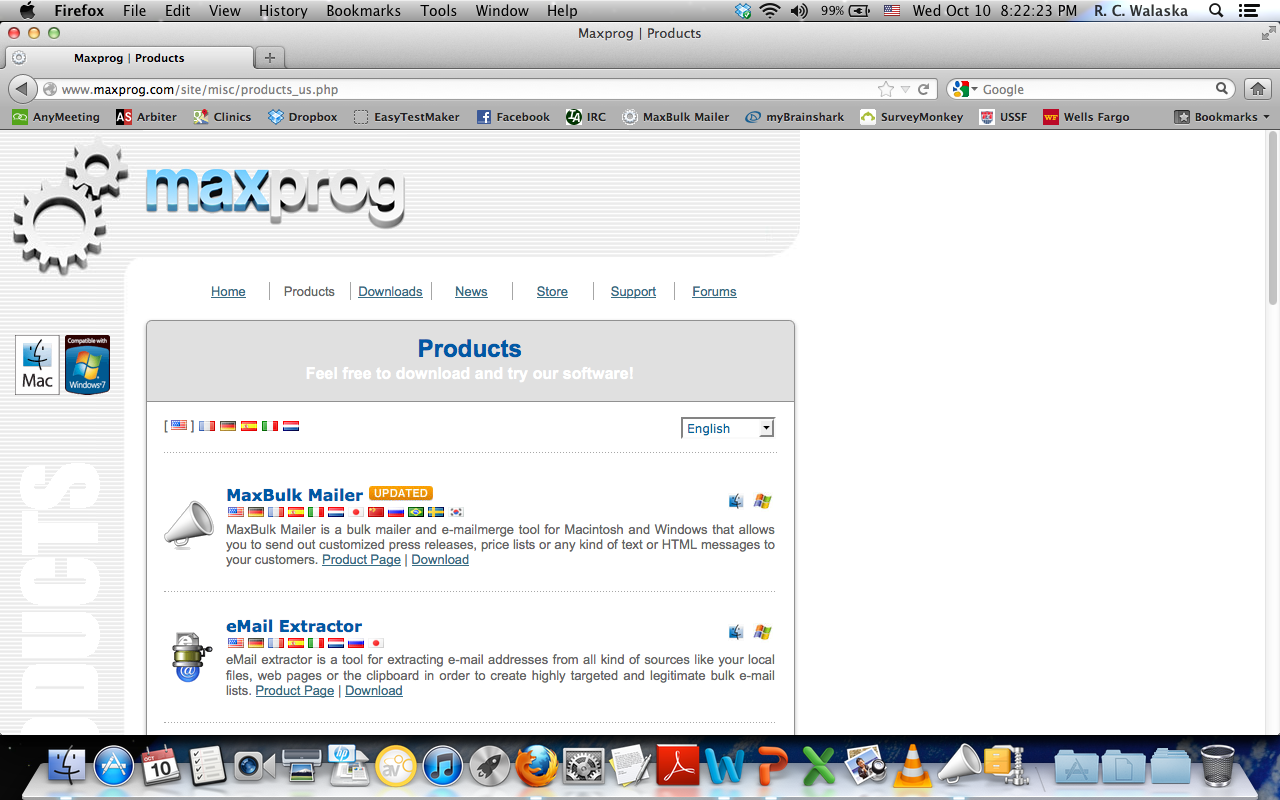 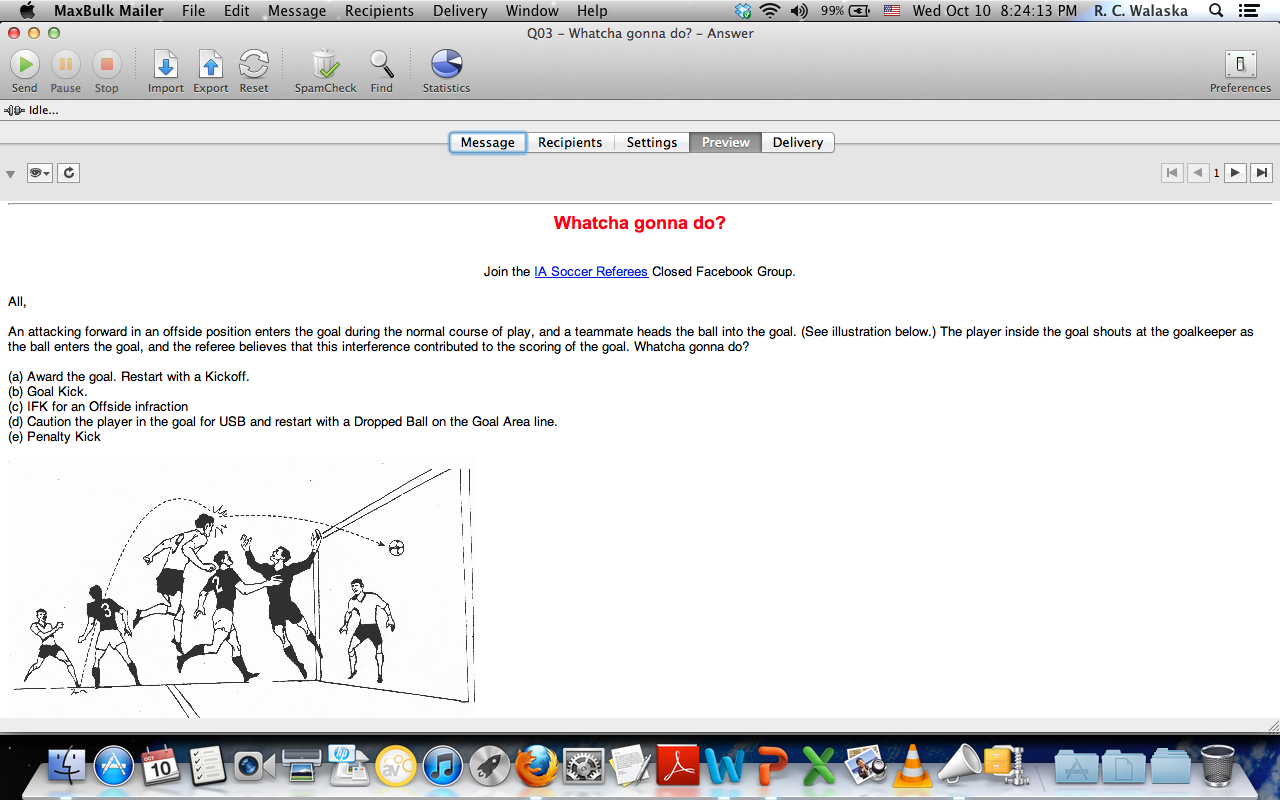 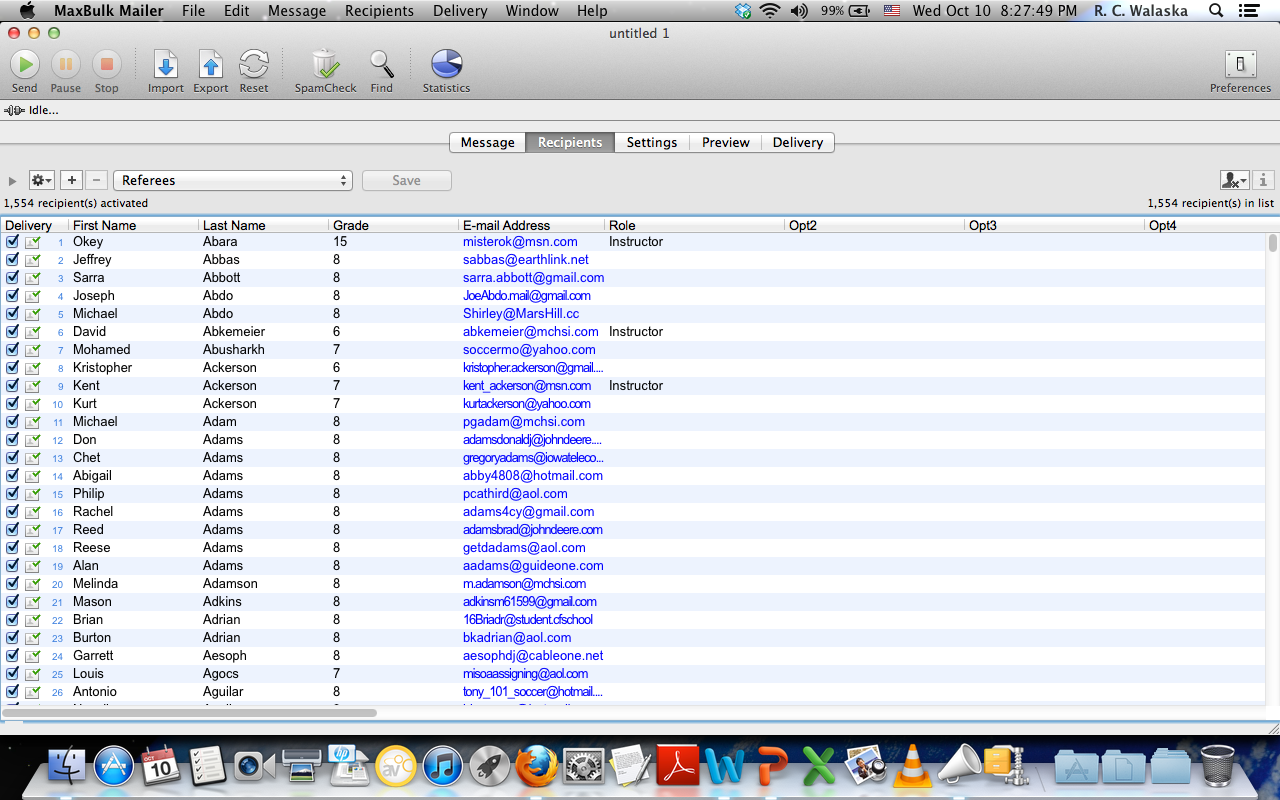 Brainshark
Brainshark – contains the on-line referee recertification materials. The tool has also been used to enable State Cup referees to receive just-in-time on-line training of Cup points-of-emphasis with an associated quiz.

http://www.brainshark.com/

Ex.: JIT On-line Training, Recertification, … .
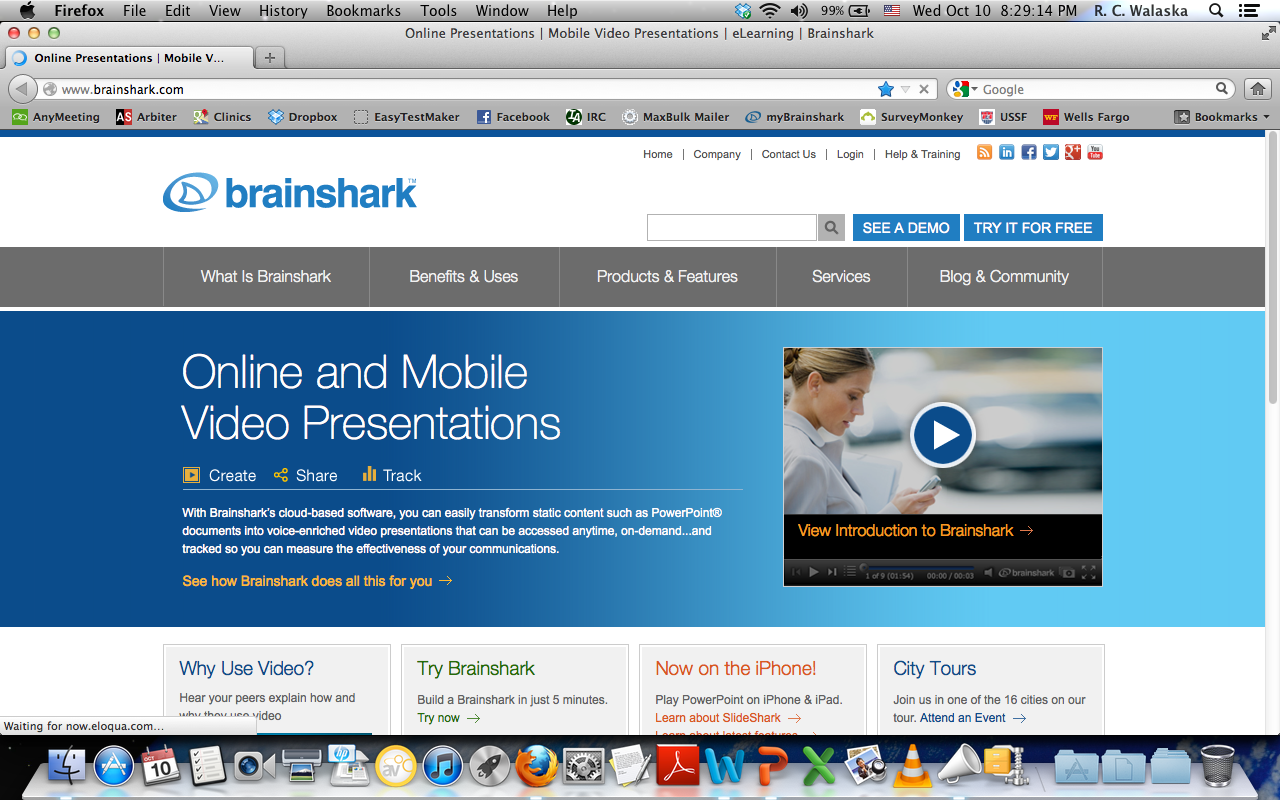 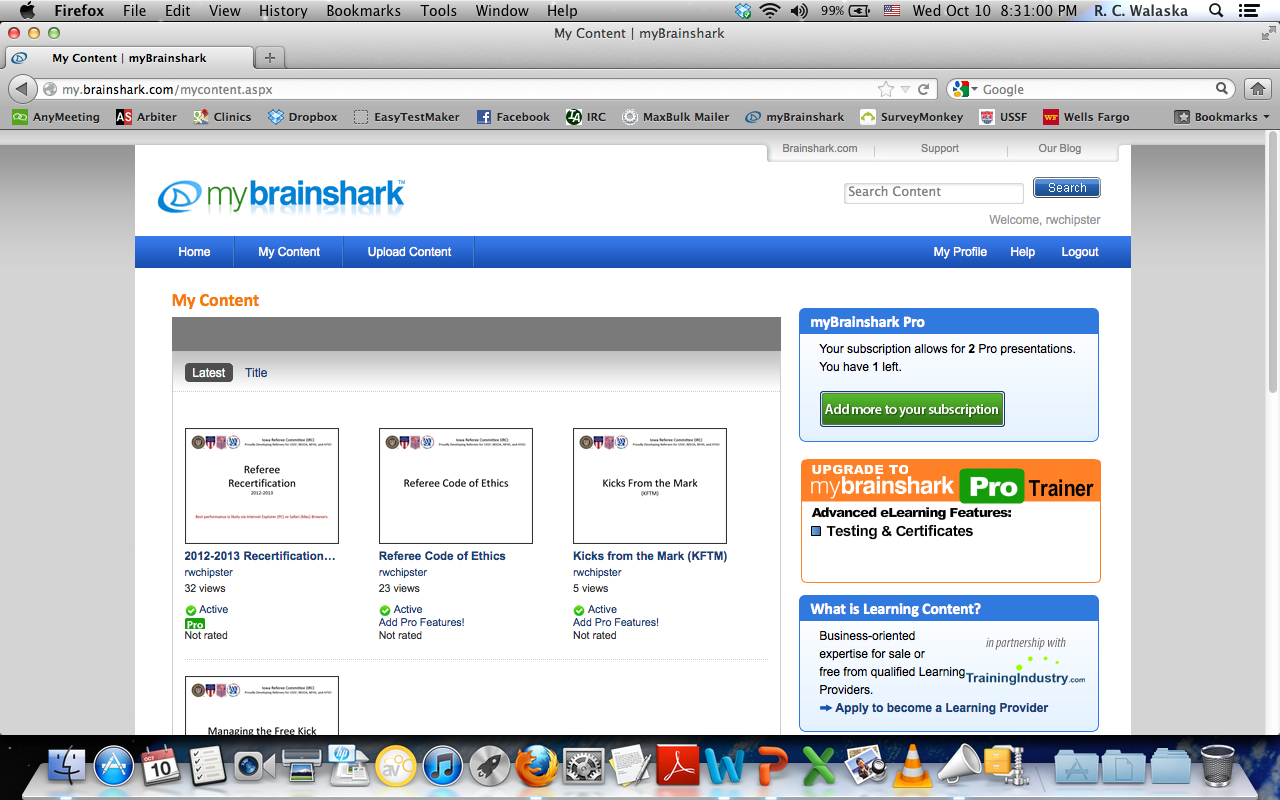 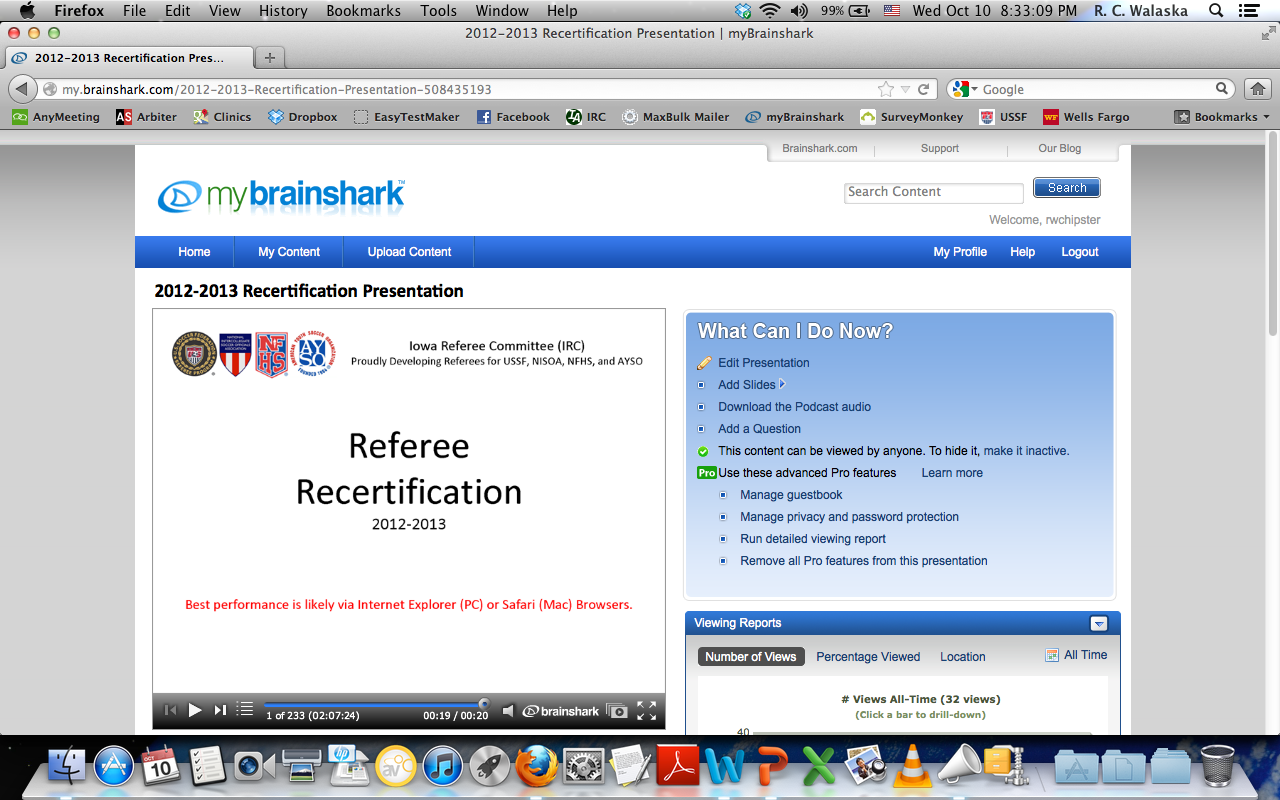 EasyTestMaker
EasyTestMaker – for on-line testing, utilized for those wanting to upgrade from 8 to 7 or 7 to 6, and also used in conjunction with on-line Brainshark recertification. (Classroom testing is of course still done widely.)

http://www.easytestmaker.com/default.aspx

Ex.: Entry-Level Exam, State Exam, Recertification Exam, Quizzes, … .
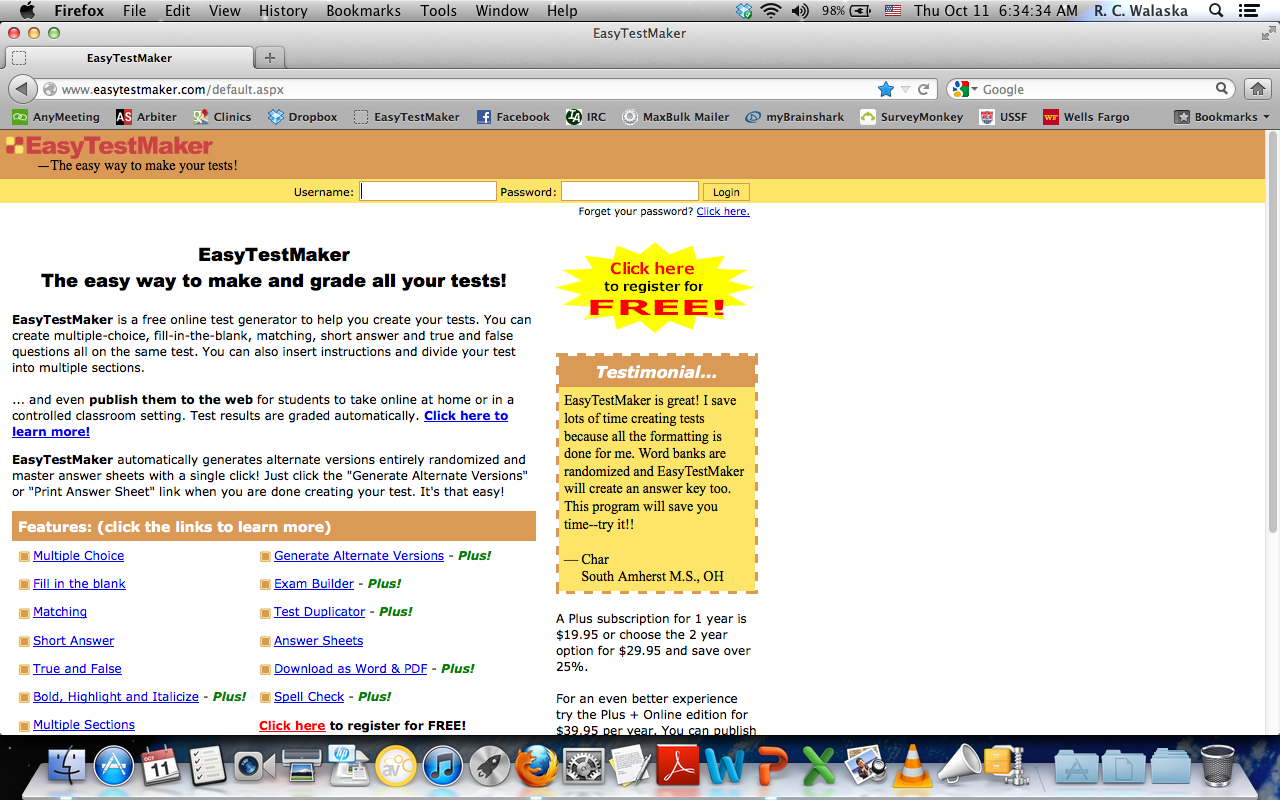 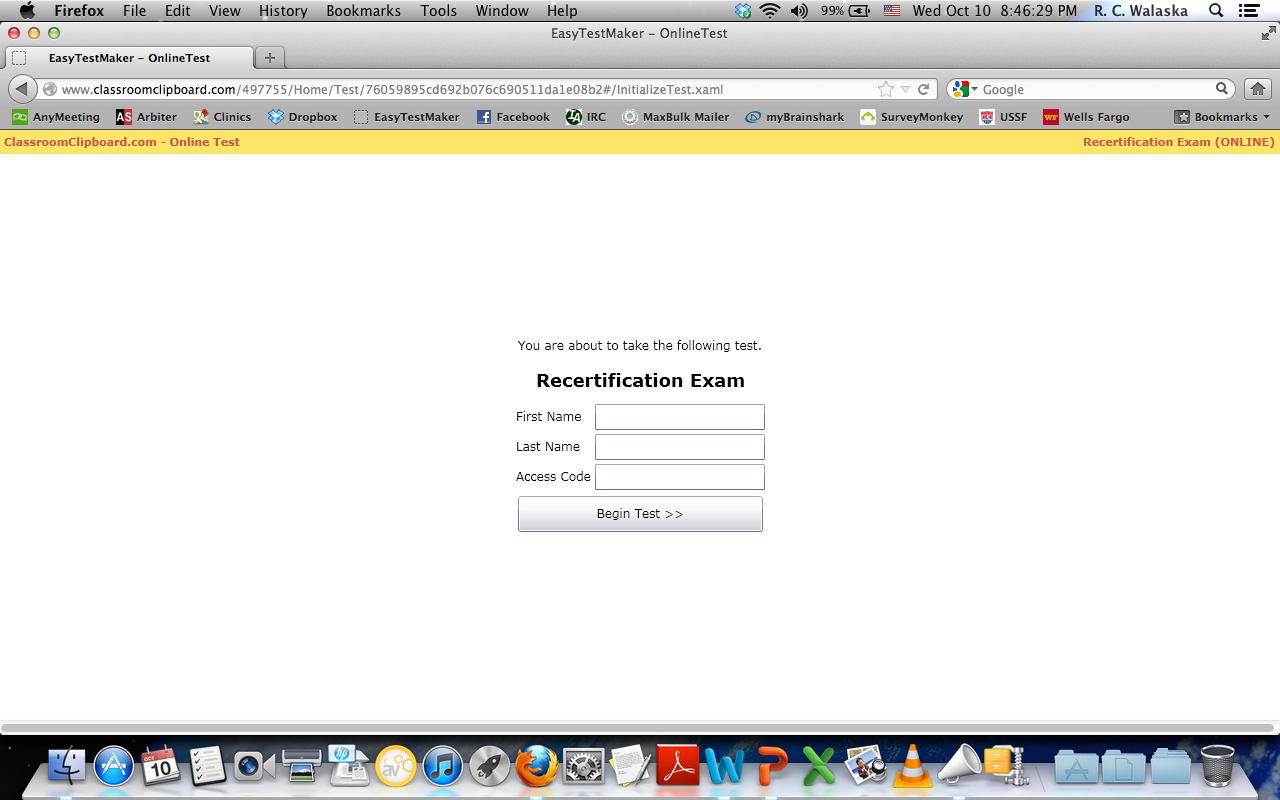 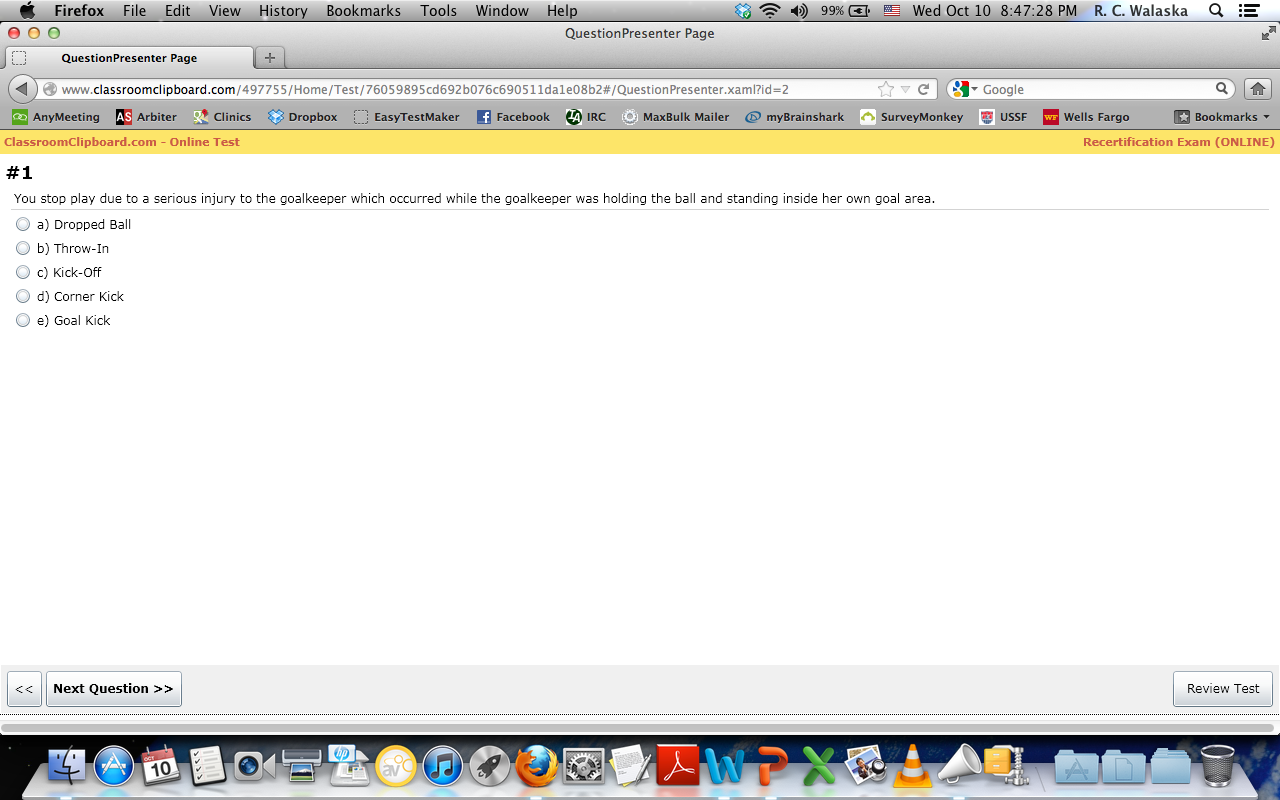 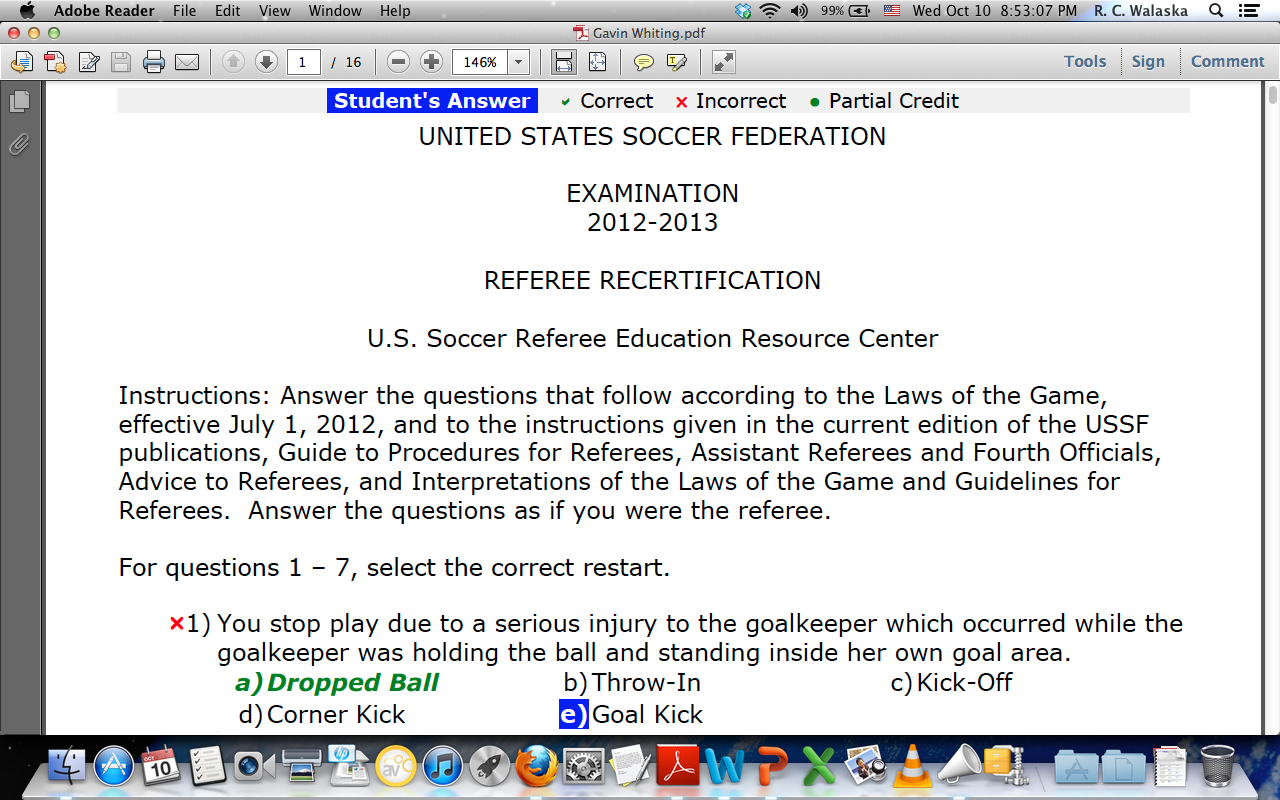 SurveyMonkey
SurveyMonkey – to collect follow-up information from Clinic participants as to their impressions of and satisfaction with courses/instructors.

http://www.surveymonkey.com/


Ex.: Post Clinic Follow-up, Referee Association Needs Surveys, … .
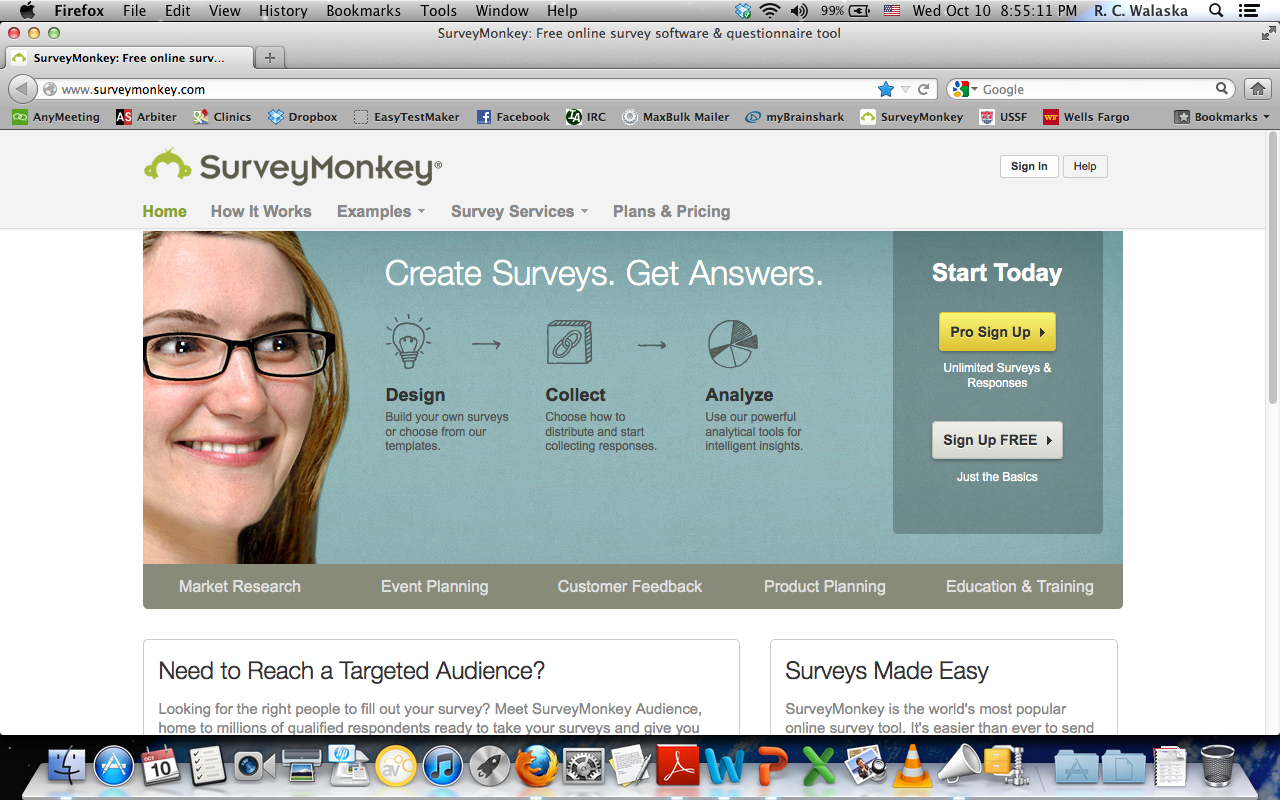 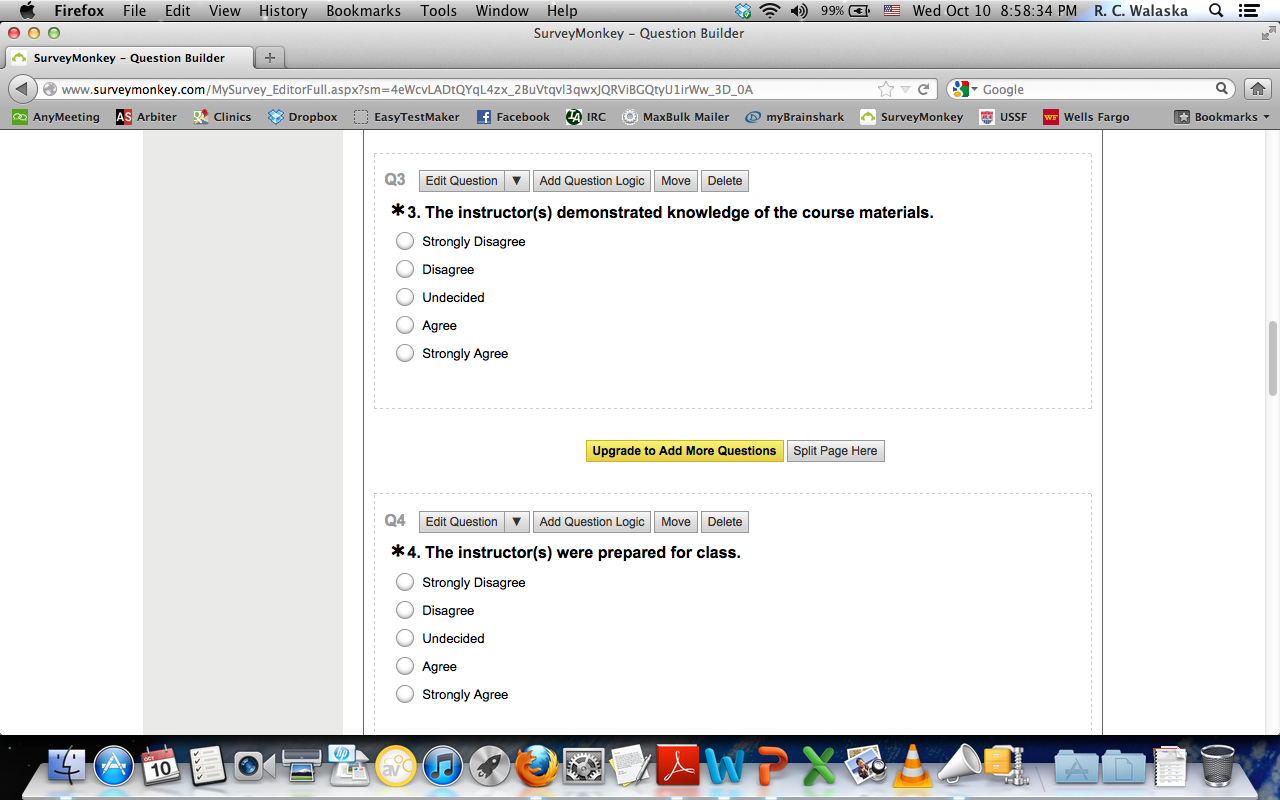 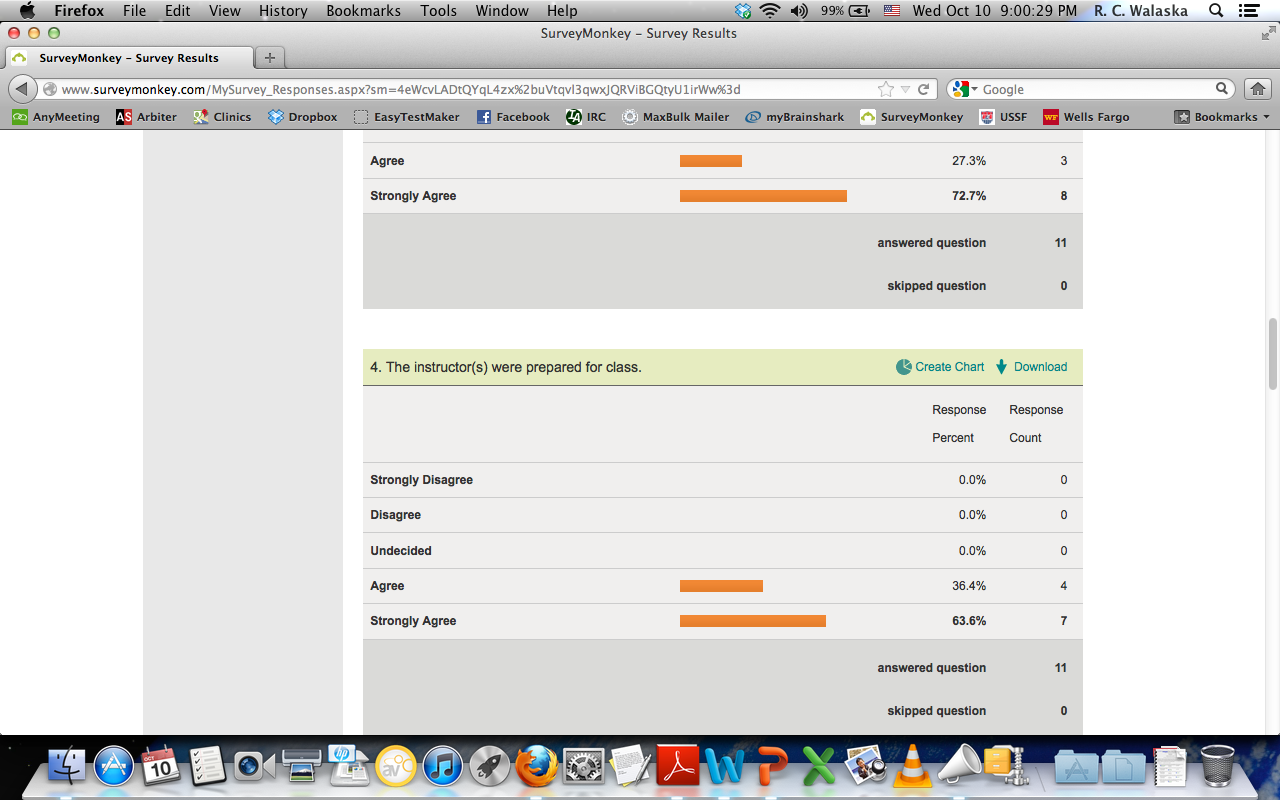 AnyMeeting
AnyMeeting – to share Instructor desktops in order to collaborate on presentation materials.

http://www.anymeeting.com/



Ex.: Collaboration / Co-development of instructional materials, … .
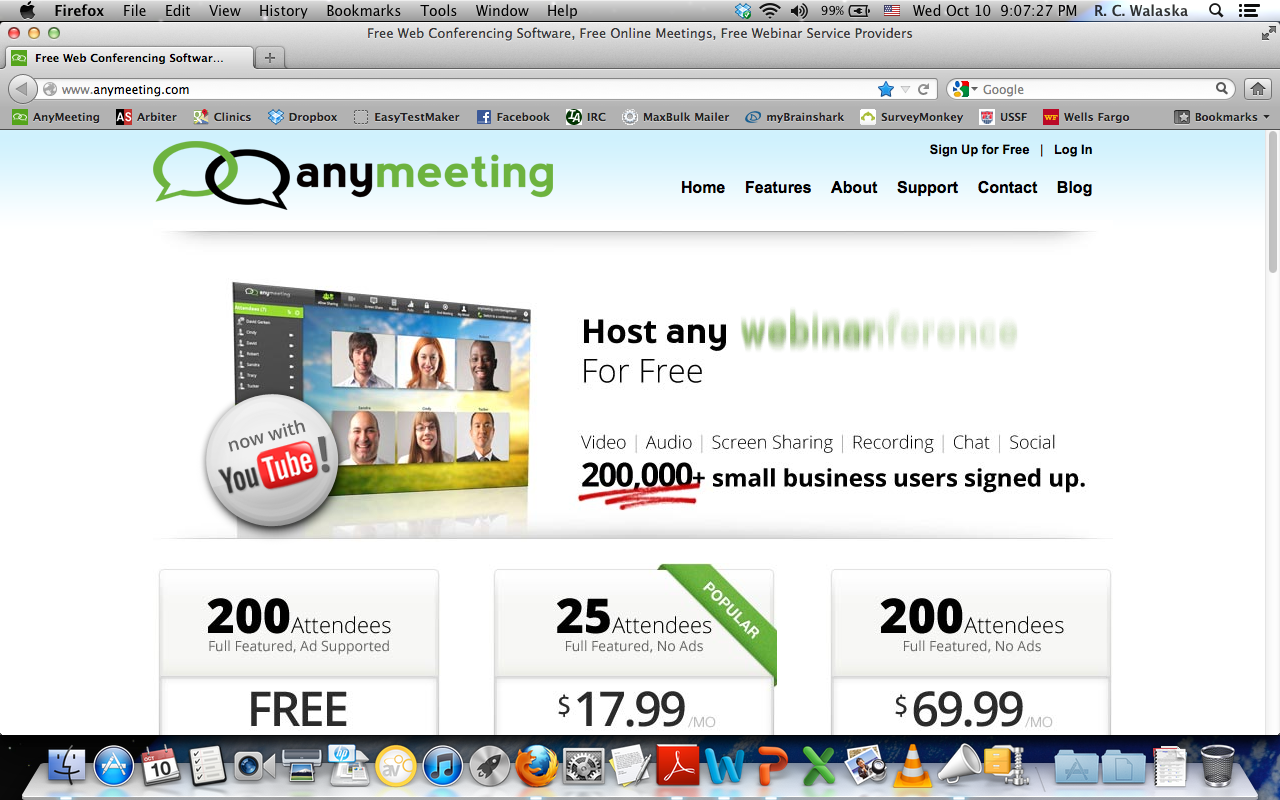 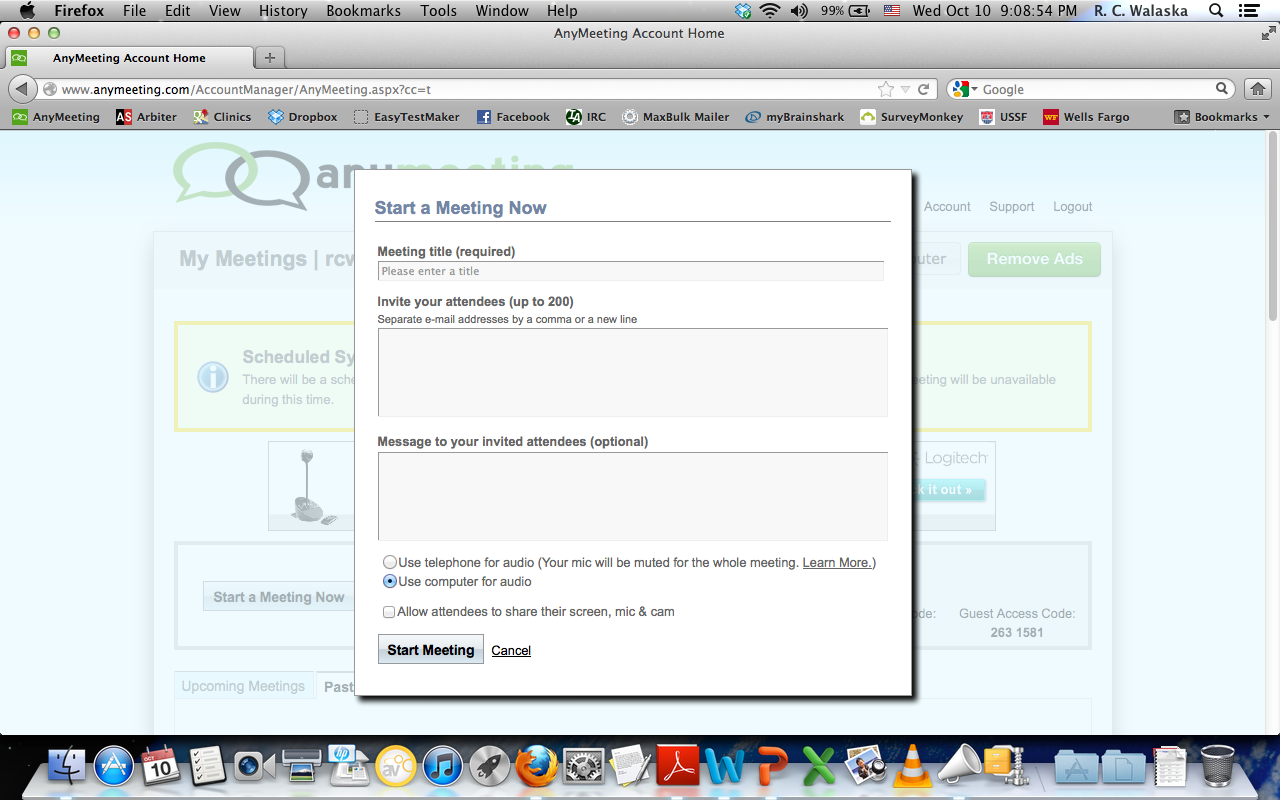 R. C. (Chip) Walaska
SDI, Iowa
rcwalaska@mchsi.com
Questions
?